Bài 6:Lũy thừa với số mũ tự nhiên (Tiết 8+9).
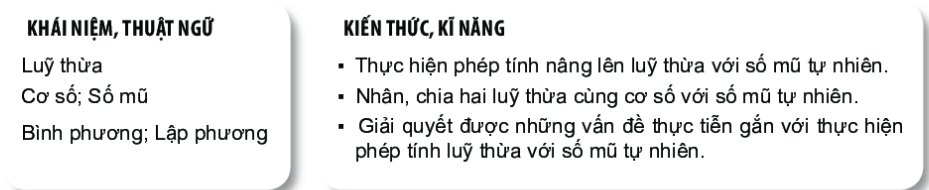 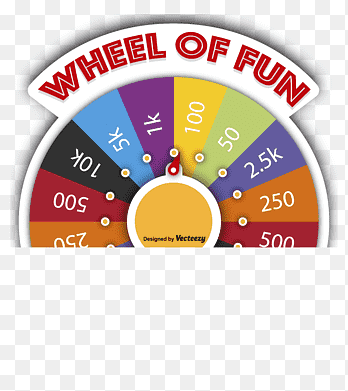 TRÒ CHƠI:VÒNG QUAY MAY MẮN
Thể lệ:
 Mỗi lượt chơi sẽ quay 1 vòng, kim chỉ tới số nào thì sẽ mở ô có số đó để trả lời.
- Ô nào đã được mở thì sẽ quay lại để chọn ô khác.
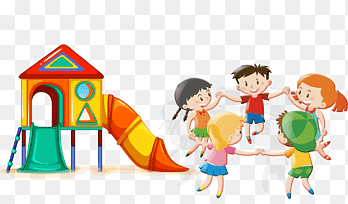 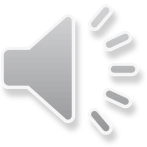 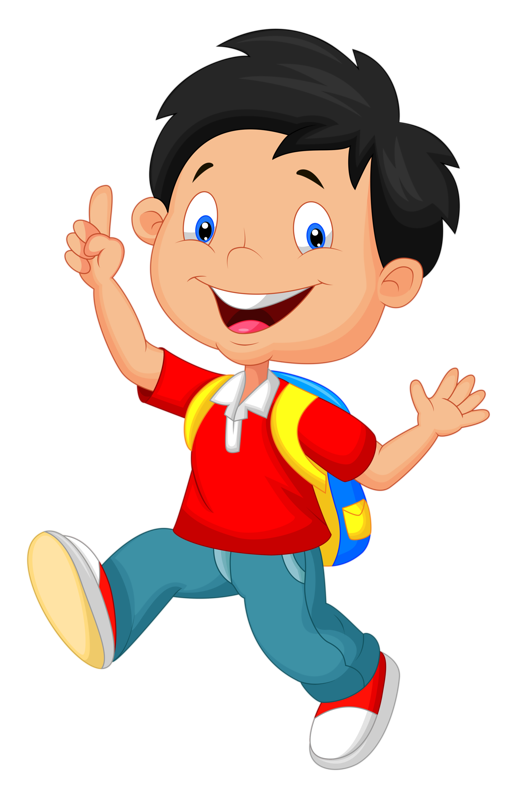 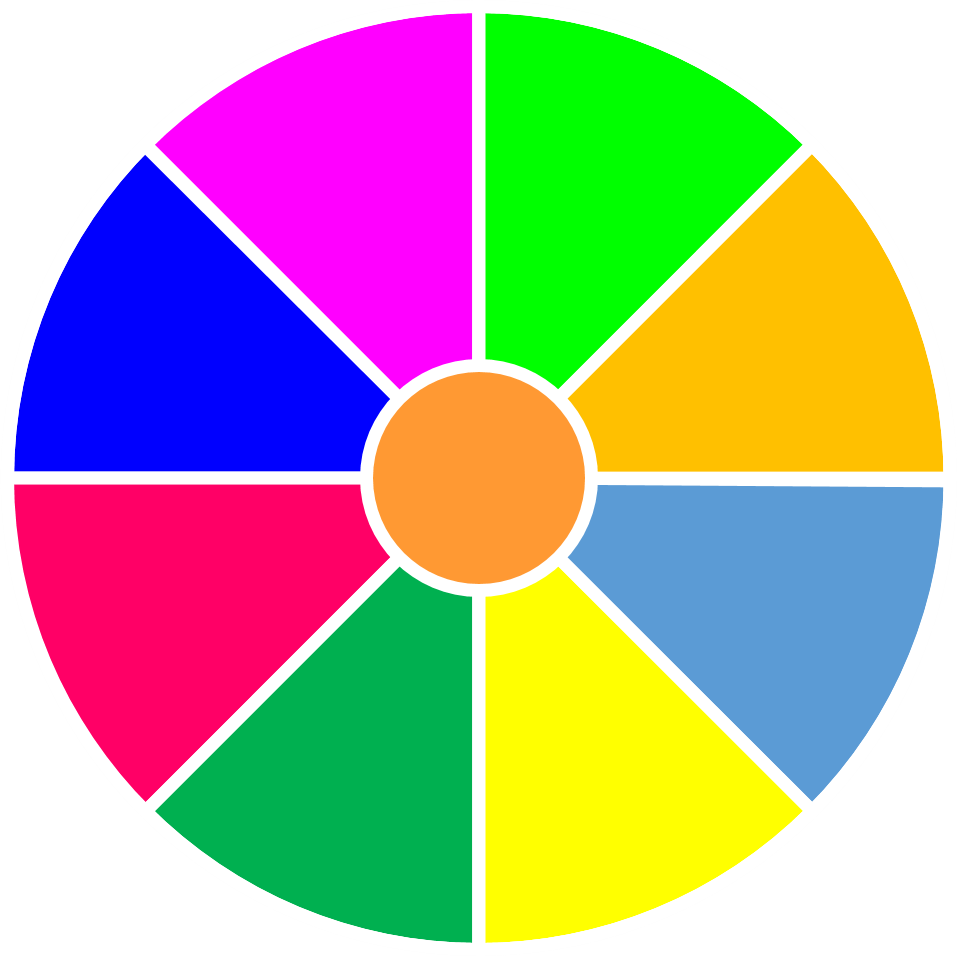 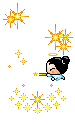 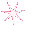 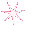 5
3
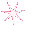 2
1
1
2
3
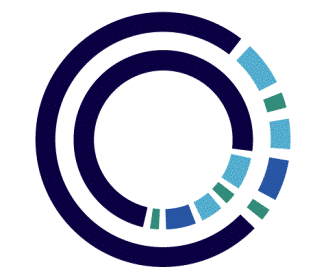 5
2
4
5
4
3
Vòng quay may mắn
START
Câu 1.Số tự nhiên x trong phép tính ( 25 – x ) .100 = 0  là :
A. 25
B. 0
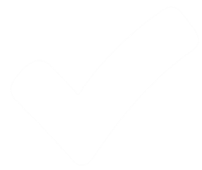 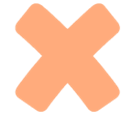 C. 100
D. Một số khác
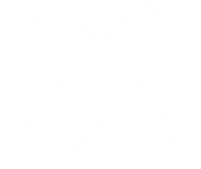 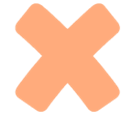 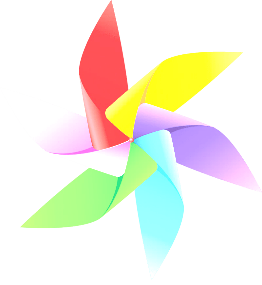 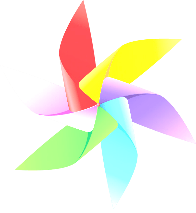 QUAY VỀ
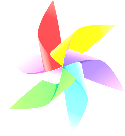 Câu 2: Kết quả phép tính :879.2 + 879.996 + 3.879 laø :
A. 887799
B. 897897
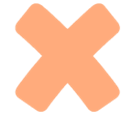 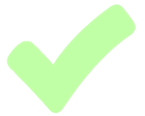 C. 879879
D. 789789
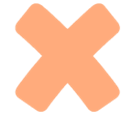 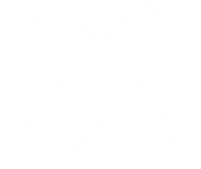 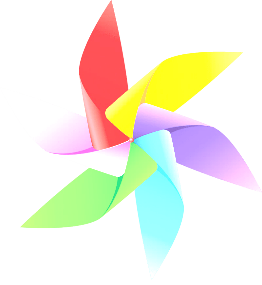 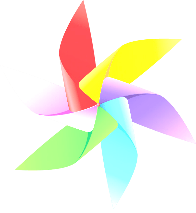 QUAY VỀ
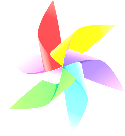 Câu 3: Cho tổng : A =  0 +1 + 2 + .... + 9 + 10 kết quả là :
A. 55
B. 60
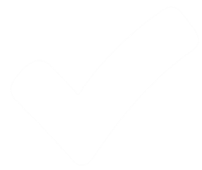 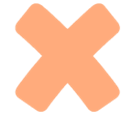 C. 50
D. 45
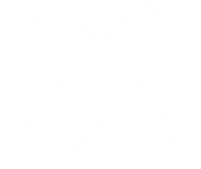 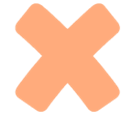 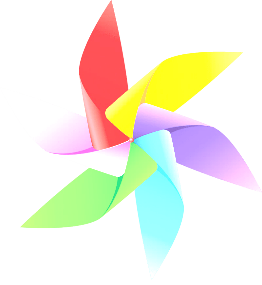 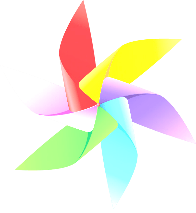 QUAY VỀ
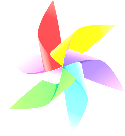 Câu 4: Số tự nhiên x : 23 ( x – 1 ) + 19  =  65  là :
A. x = 1
B. x = 3
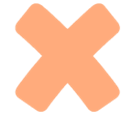 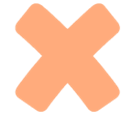 C. x = 3
D. x = 4
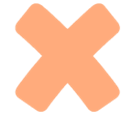 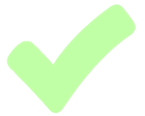 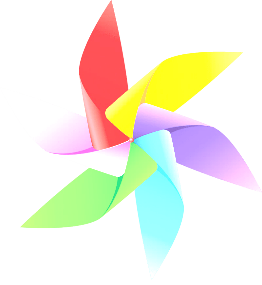 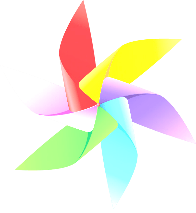 QUAY VỀ
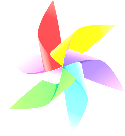 Câu 5: Một phép chia, có thương là 19, số chia là 8 và số dư là số lớn nhất có thể. Tìm số bị chia ?
A. 161
B. 159
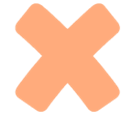 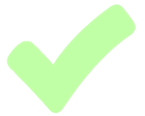 C. 160
D. 158
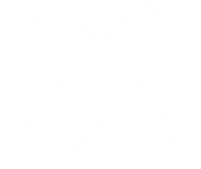 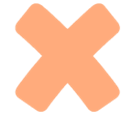 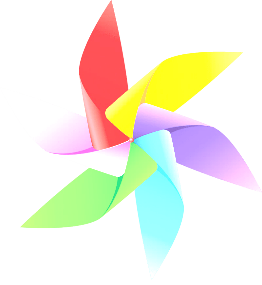 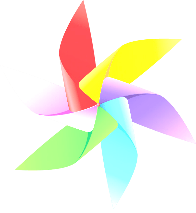 QUAY VỀ
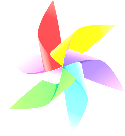 Tiết 8 Bài 6:Lũy thừa với số mũ tự nhiên (T1).
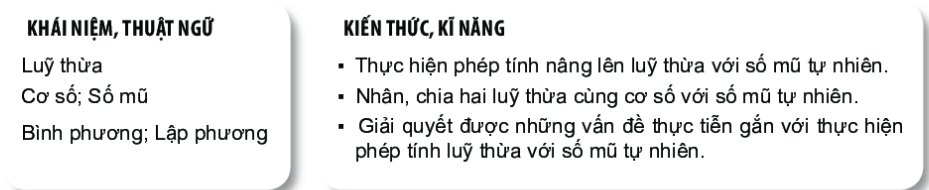 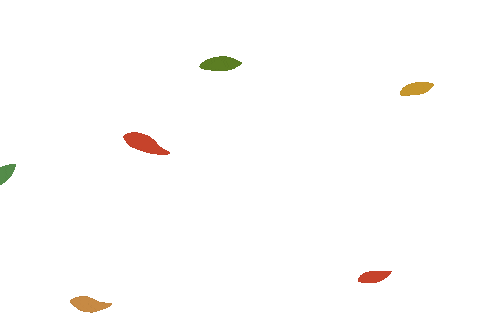 ĐƯỜNG LÊN ĐỈNH OLYMPIA
1
2
3
4
5
Vận dụng
Nội dung 2
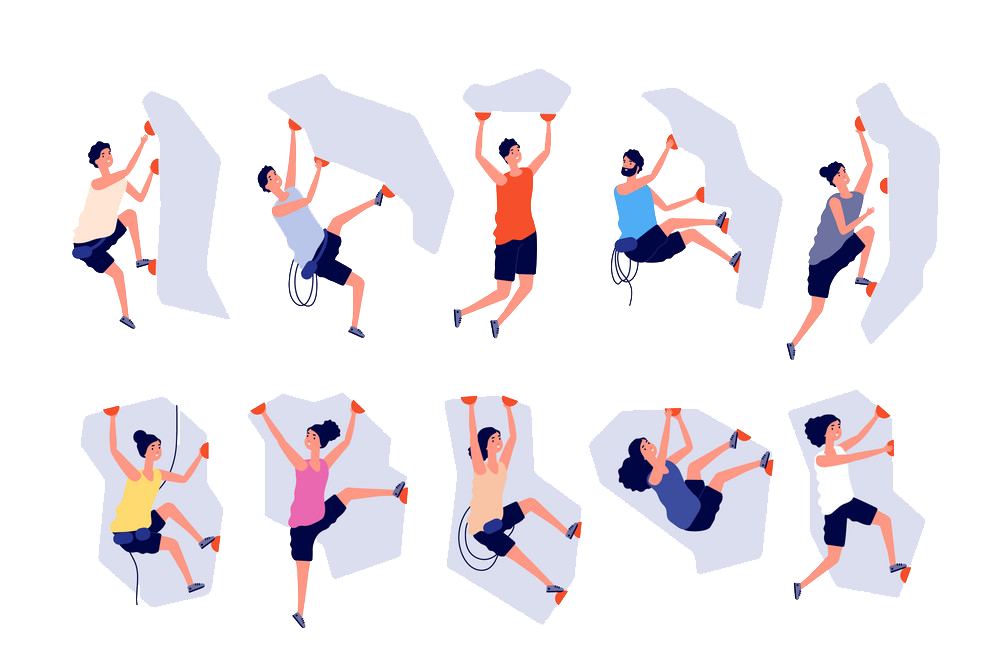 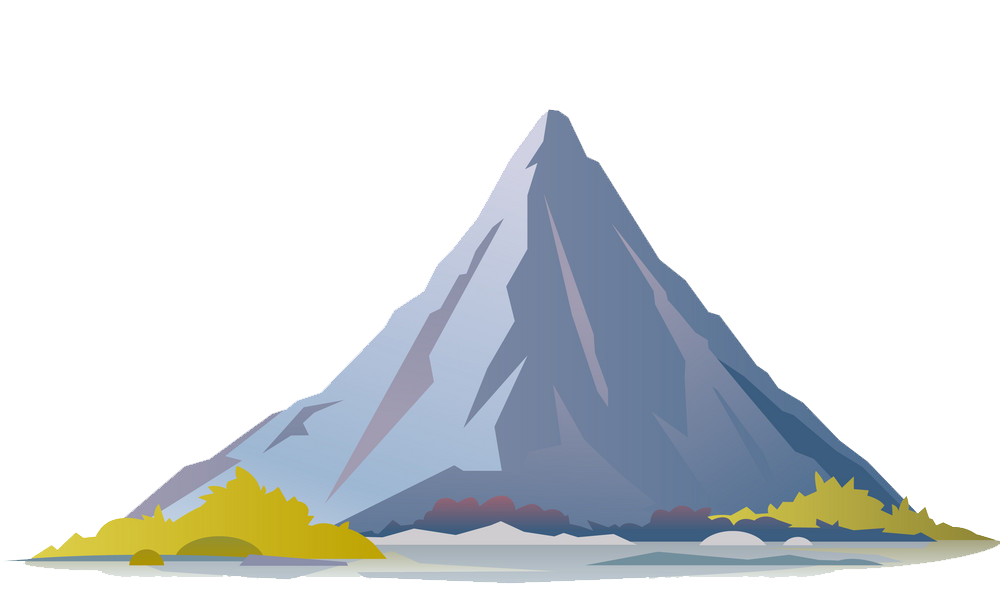 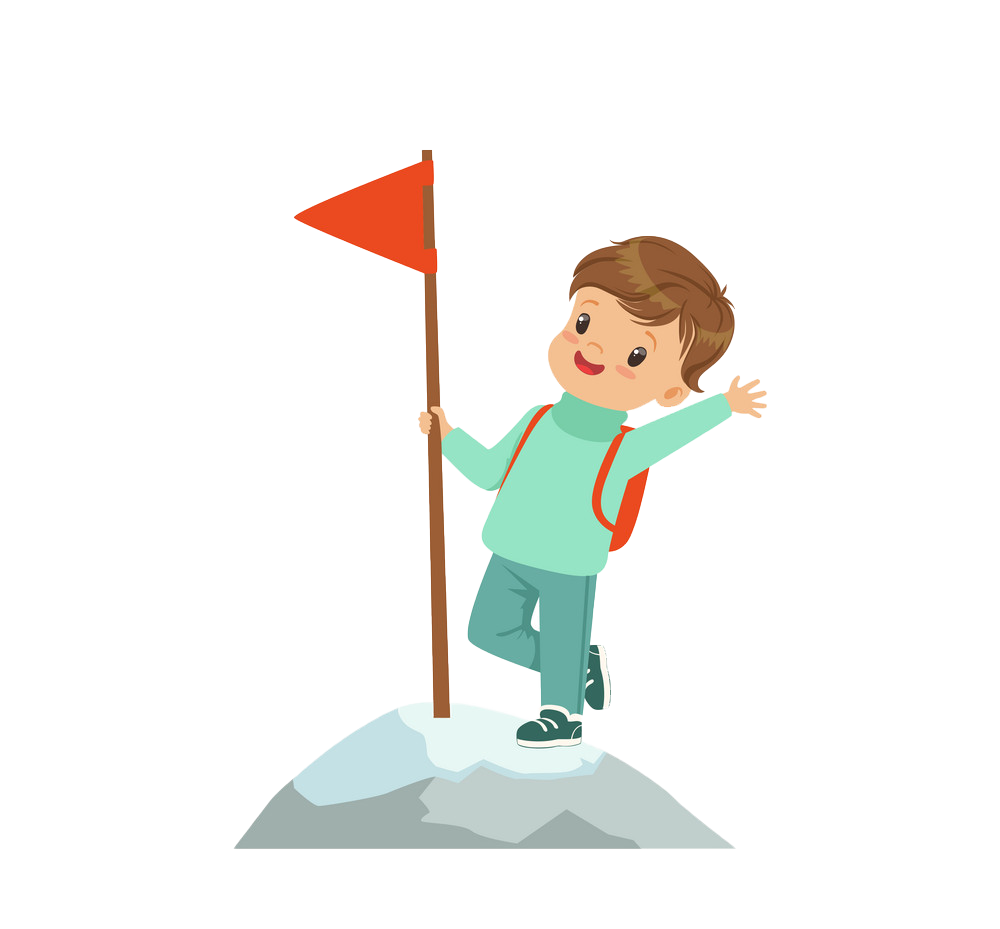 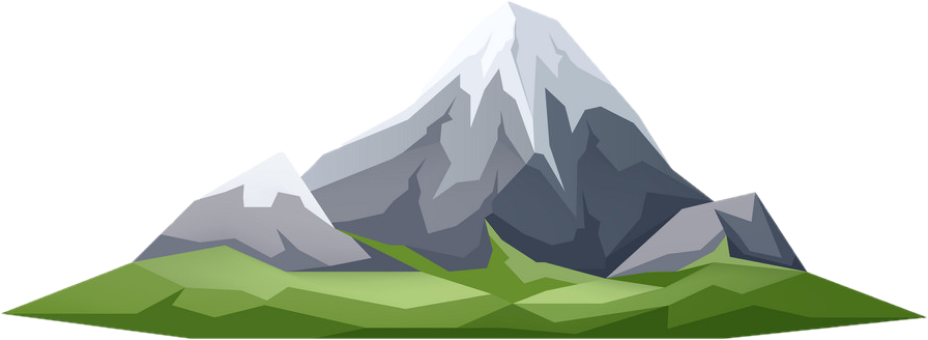 Nội dung 1
BTVN
Đặt Vấn đề
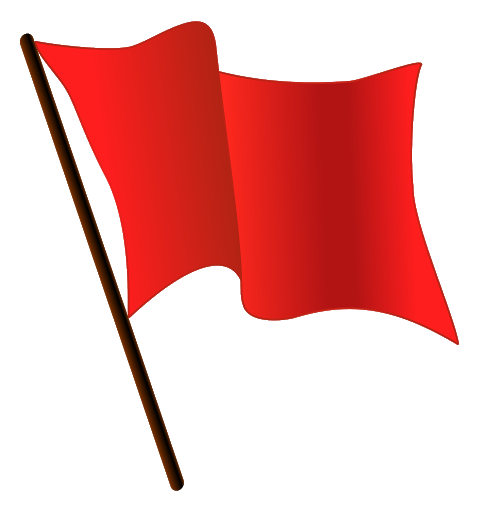 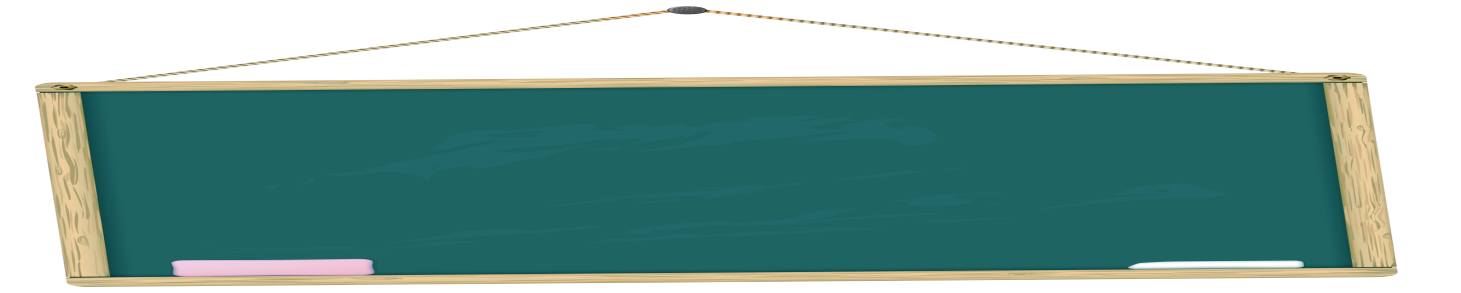 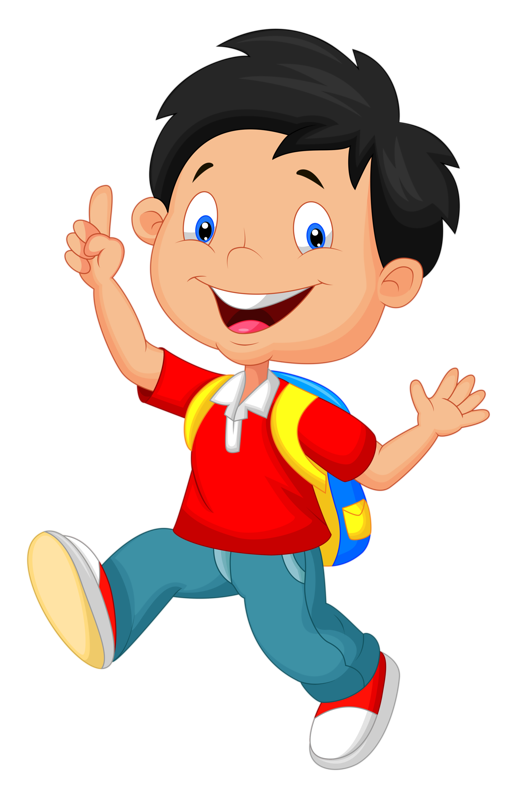 Đặt vấn đề
Liệu nhà vua có đủ thóc để thưởng cho nhà phát minh hay không ?
Theo truyền thuyết, người phát minh ra bàn cờ 64 ô được nhà vua Ấn Độ thưởng cho một phần thưởng tùy ý. Ông đã xin vua thưởng mình bằng cách cho thóc lên ô bàn cờ như sau : 
	1 hạt thóc cho ô thứ nhất,                      
	2 hạt thóc cho ô thứ hai,              
	4 hạt thóc cho ô thứ ba,
	8 hạt thóc cho ô thứ tư,    
                             .........
Và cứ tiếp tục như vậy, số hạt thóc ô sau gấp đôi số hạt thóc ô trước đến ô cuối cùng.
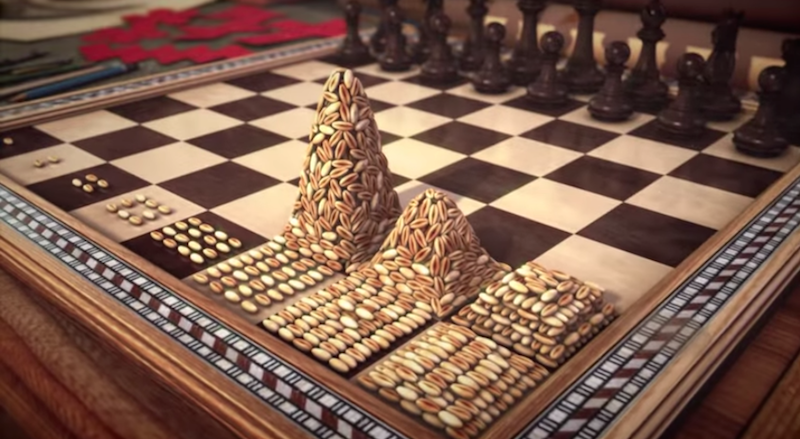 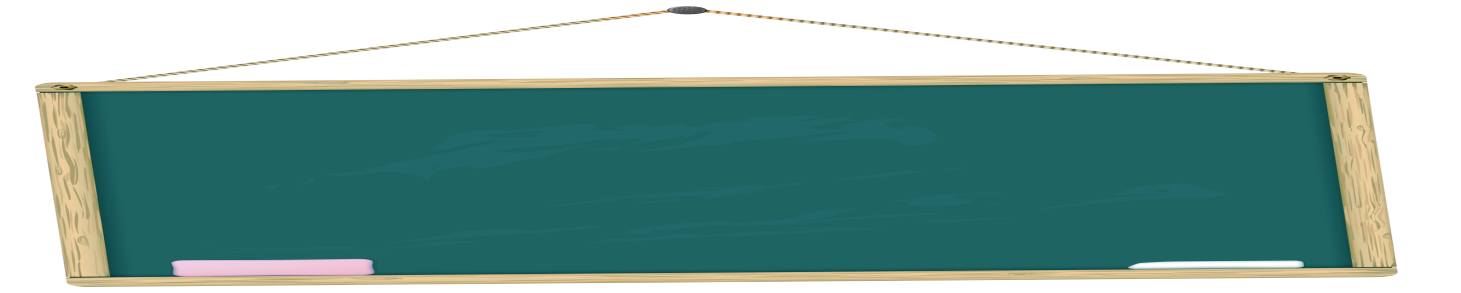 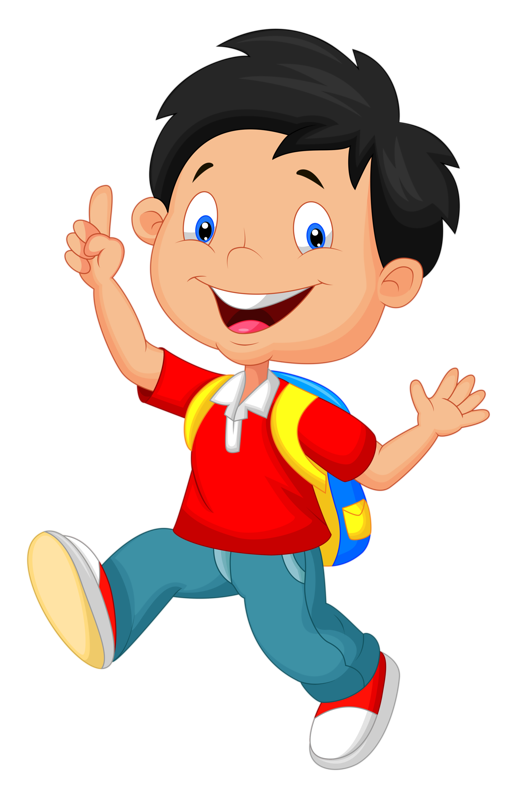 Đặt vấn đề
Liệu nhà vua có đủ thóc để thưởng cho nhà phát minh hay không ?
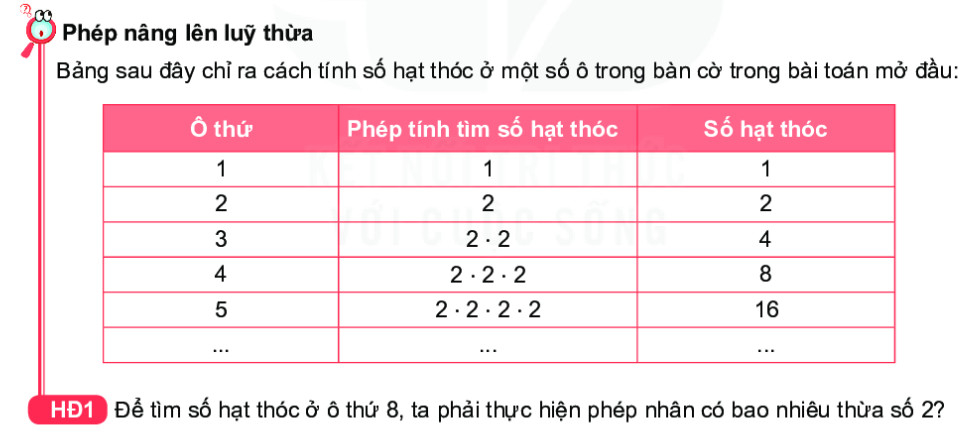 Số thóc ở ô số 8 là: 
  2.2.2.2.2.2.2 = 128
- 2.2.2.2.2.2.2 = 27
VD: 
2. 2. 2 = 23
a. a. a. a. a = a5
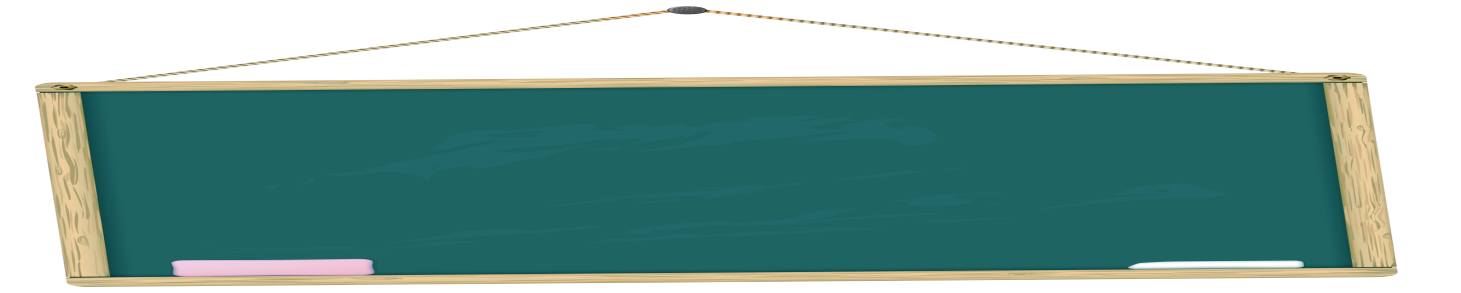 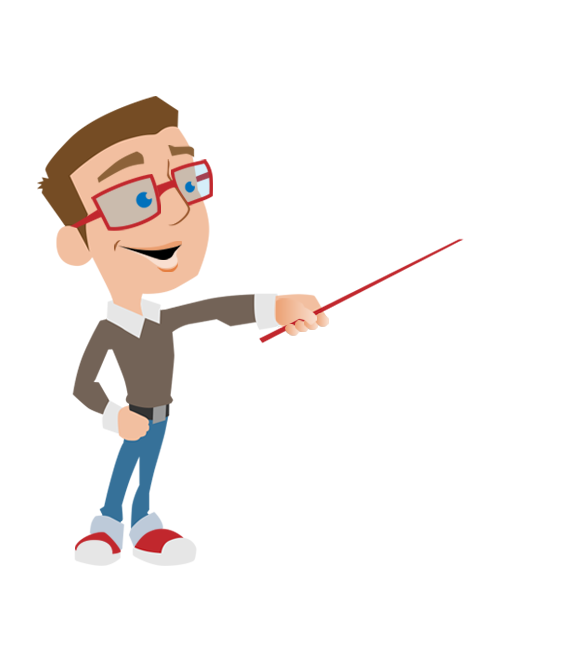 Đặt vấn đề
Dựa vào các ví dụ trên em hãy định nghĩa lũy thừa bậc n của a ?
I. Lũy thừa với số mũ tự nhiên
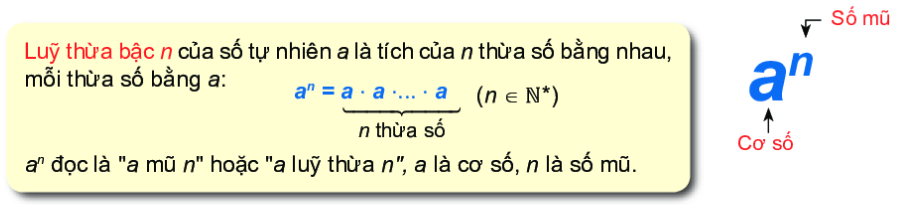 Lũy thừa bậc n của số tự nhiên a là tích của n thừa số bằng nhau, 
mỗi thừa số bằng a:
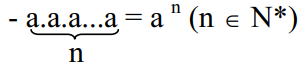 Đọc là “ a mũ n ” hoặc “ a lũy thừa n ”, a là cơ số, n là số mũ
Vận Dụng
Lũy thừa với số mũ
tự nhiên
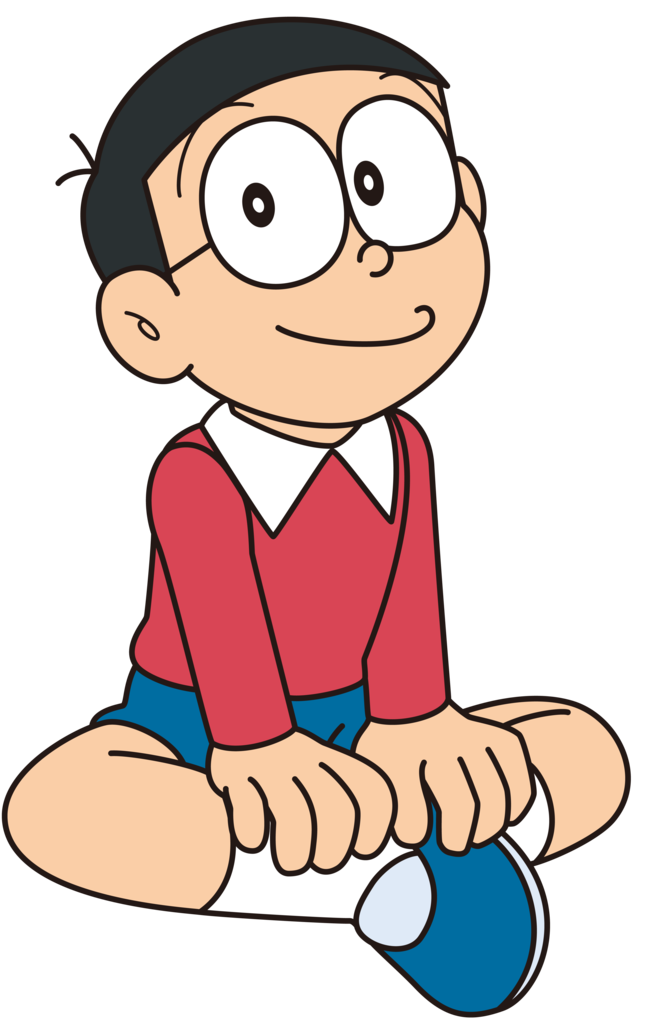 Vận Dụng
Lũy thừa với số mũ
tự nhiên
Luyện tập 1: Hoàn thành bảng bình phương từ 1 đến 10.
100
81
1
25
64
16
4
9
36
49
Chú ý: Các số 0,1,4,9,16,25 … được gọi là số chính phương.
- Số chính phương bằng bình phương ( lũy thừa bậc 2) của một số tự nhiên.
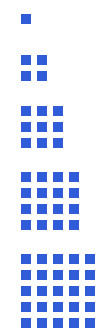 Vận Dụng
Lũy thừa với số mũ
tự nhiên
Vận dụng 1:
Tính số hạt thóc có trong ô thứ 7 của bàn cờ nói trong bài toán mở đầu.
Hãy viết mỗi số tự nhiên sau thành tổng giá trị các chữ số của nóbằng cách dùng các luỹ thừa của 10 theo mẫu: 4257 = 4.10³ + 2.10² +5.10+ 7.
     a) 23 197

     b) 203 184
Vận Dụng
Lũy thừa với số mũ
tự nhiên
Luyện tập 2: 
1.36. Viết các tích sau dưới dạng lũy thừa.
a, 9.9.9.9.9                                 b, 10.10.10.10
1.37. Hoàn thành bảng sau:
HƯỚNG DẪN VỀ NHÀ
- Ôn lại nội dung kiến thức đã học về lũy thừa với số mũ tự nhiên.
.- Hoàn thành nốt các bài tập trong SGK : 1.38,1.39,1.40 (SGK)  
   bài 1.51, 1.52, 1.53, 1.54, 1.55 (SBT)
- Chuẩn bị bài mới “LŨY THỪA VỚI SỐ MŨ TỰ NHIÊN (T2) ”
Tiết 9: Lũy thừa với số mũ tự nhiên.
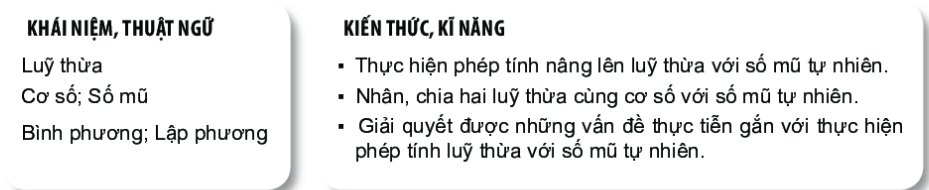 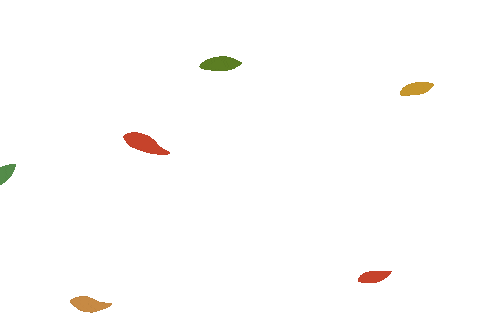 ĐƯỜNG LÊN ĐỈNH OLYMPIA
1
2
3
4
5
Vận dụng
Nội dung 2
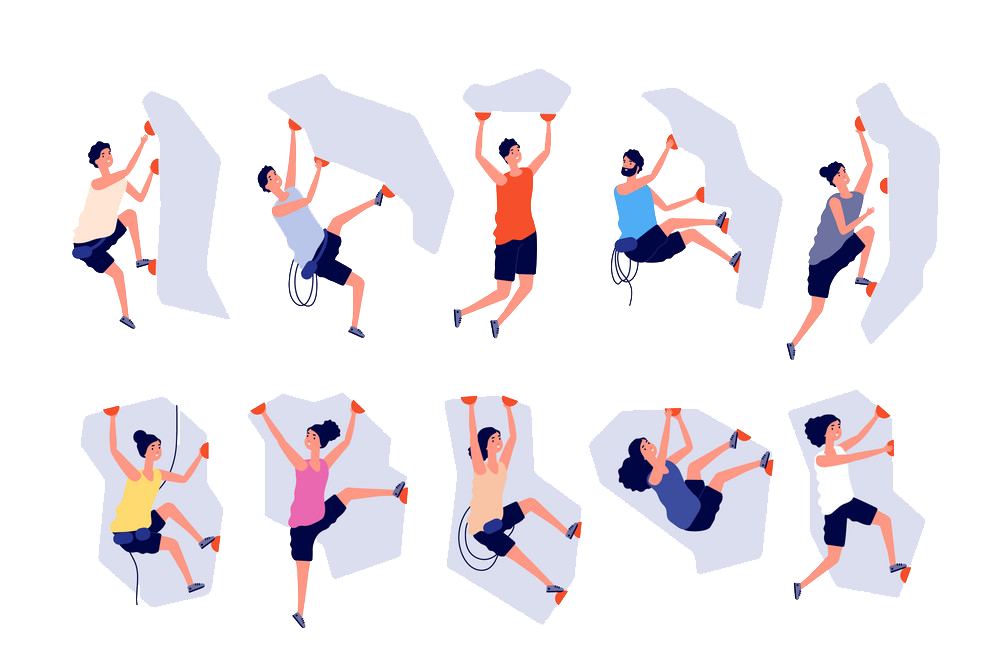 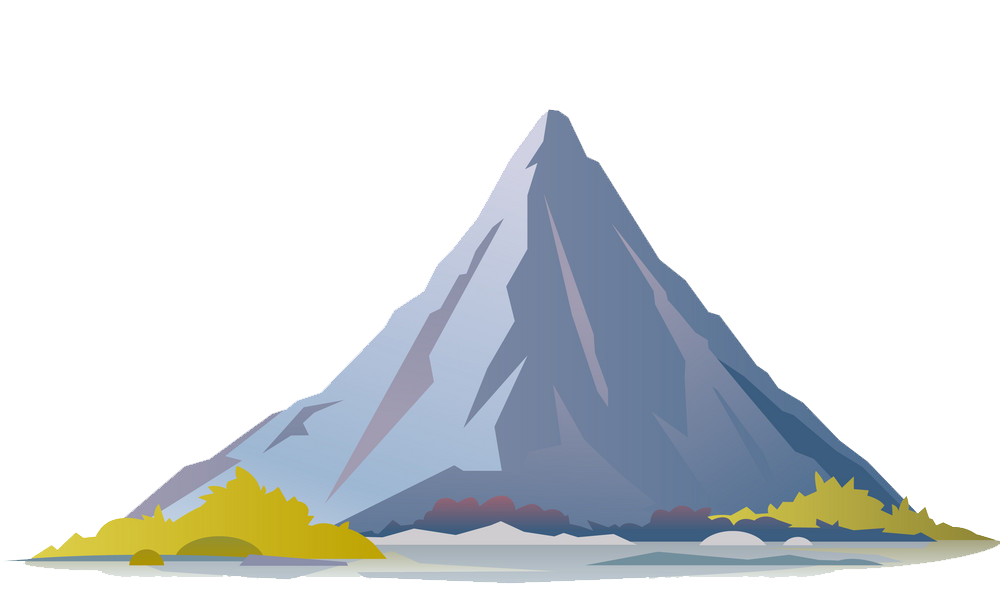 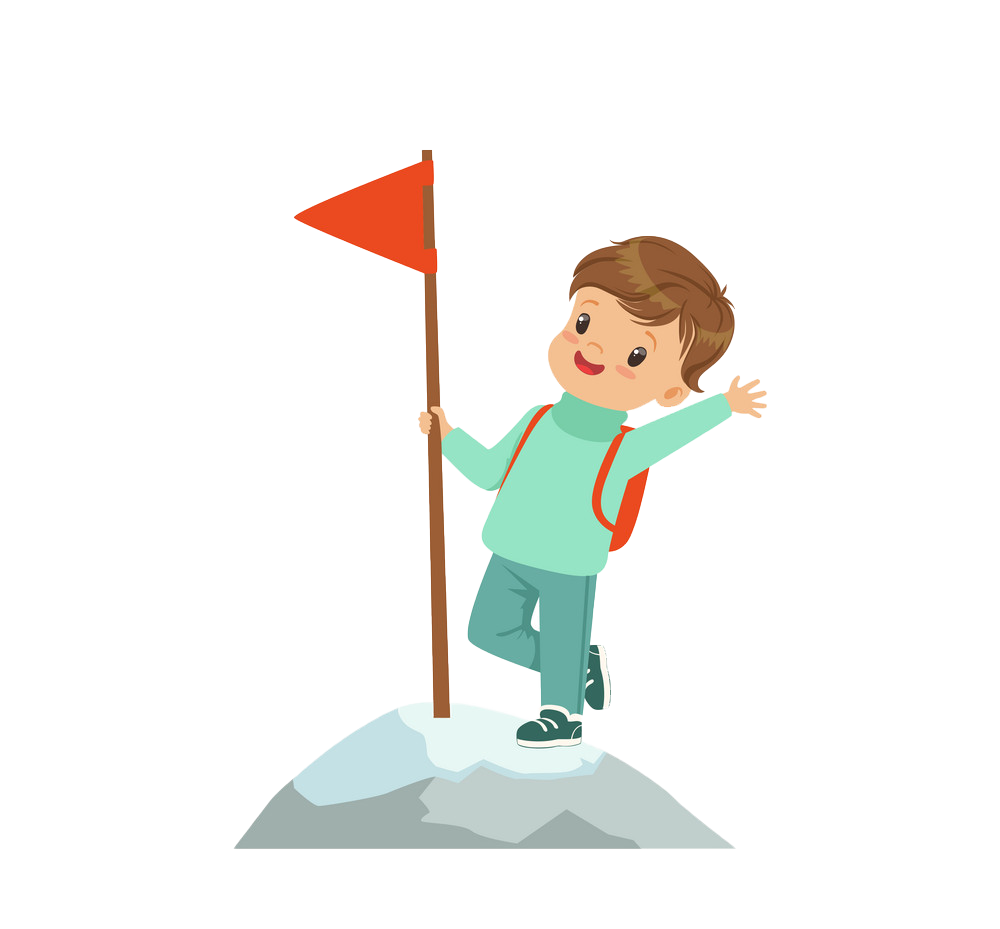 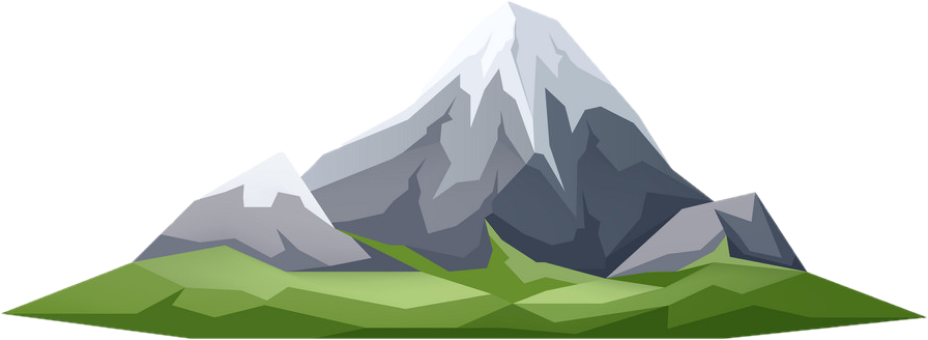 Nội dung 1
BTVN
Đặt Vấn đề
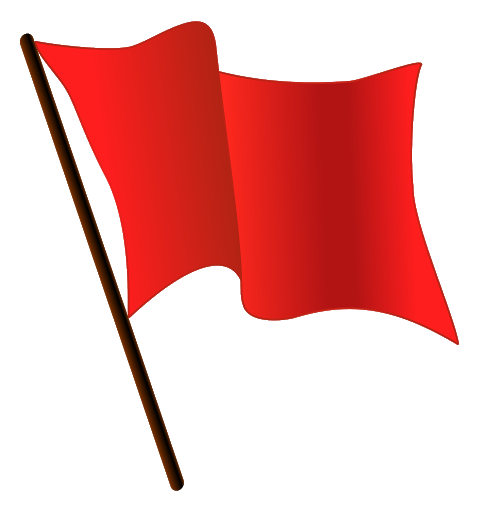 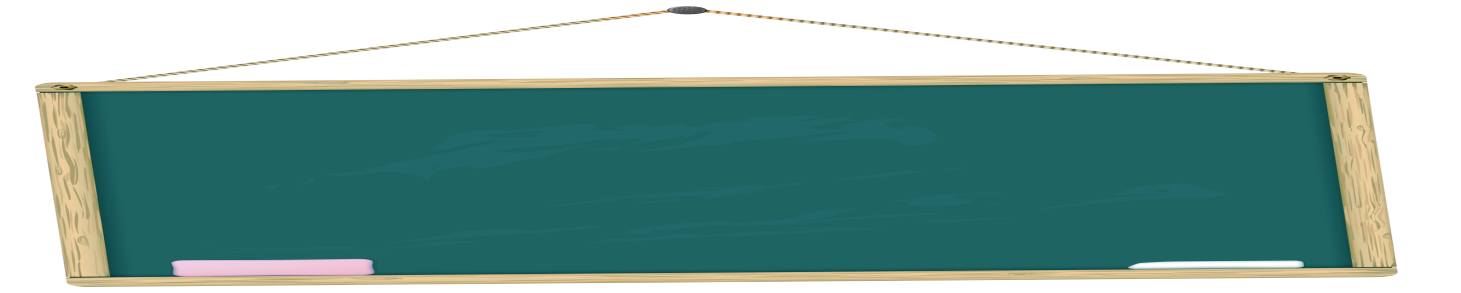 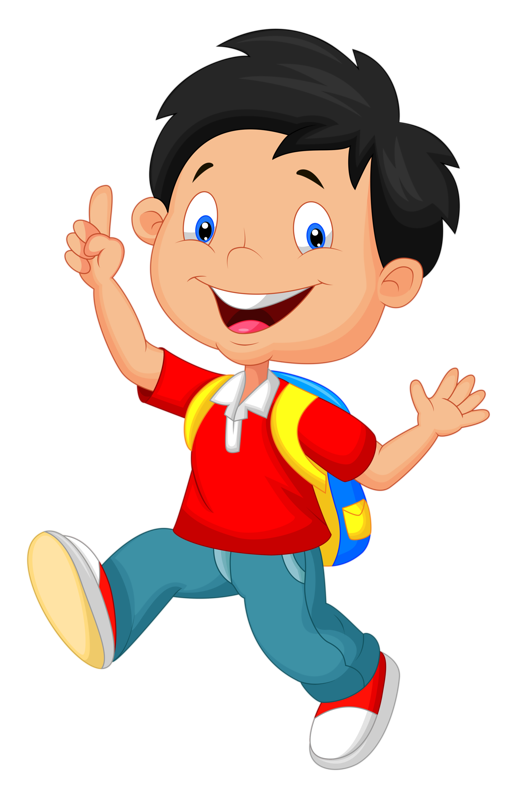 Đặt vấn đề
Ví dụ 1.1: Em hãy viết tích sau dưới dạng lũy thừa:
a)  9.9.9.9.9                                      b) a.a.a.a.a.a
Ví dụ 1.2: Áp dụng định nghĩa về lũy thừa hãy viết tích của hai lũy thừa thành một lũy thừa : a)  23. 22                                      
                                         b) a4. a3
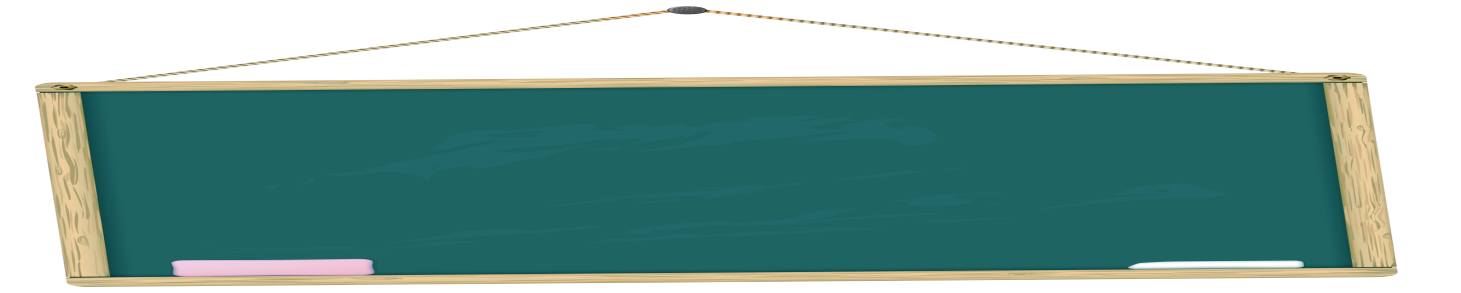 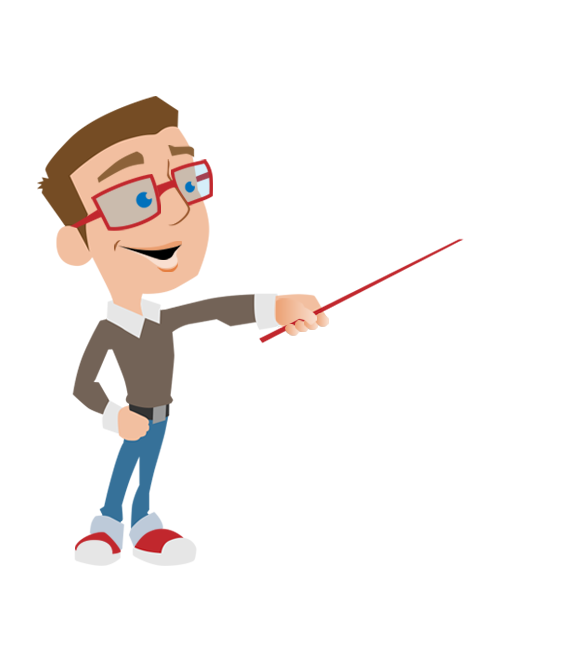 Đặt vấn đề
Nêu nhận xét ?
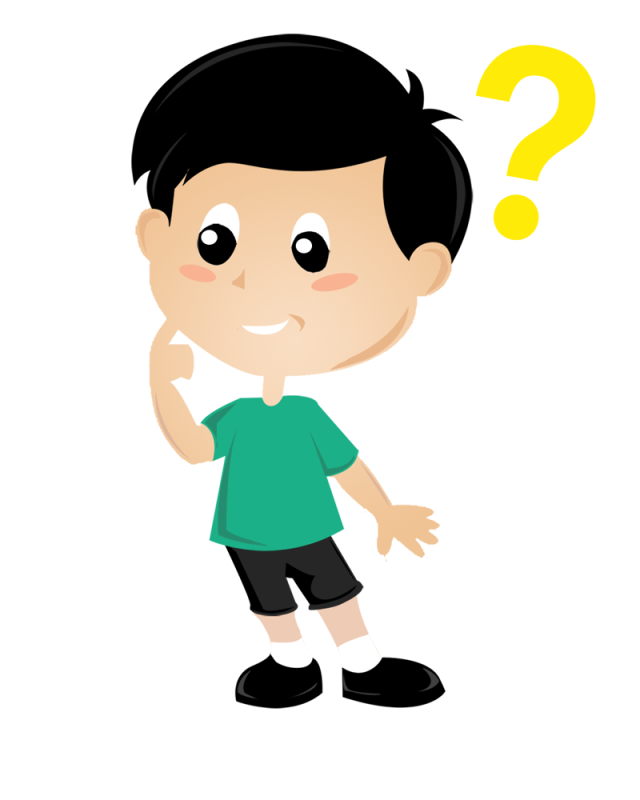 “Qua 2 ví dụ ta thấy số mũ của kết quả bằng tổng số mũ của các lũy thừa thì đây chính là phép nhân của hai lũy thừa cùng cơ số”
NX: “Từ hoạt động 2 ta thấy số mũ của kết quả bằng tổng số mũ của các lũy thừa thì đây chính là phép nhân của hai lũy thừa cùng cơ số”.
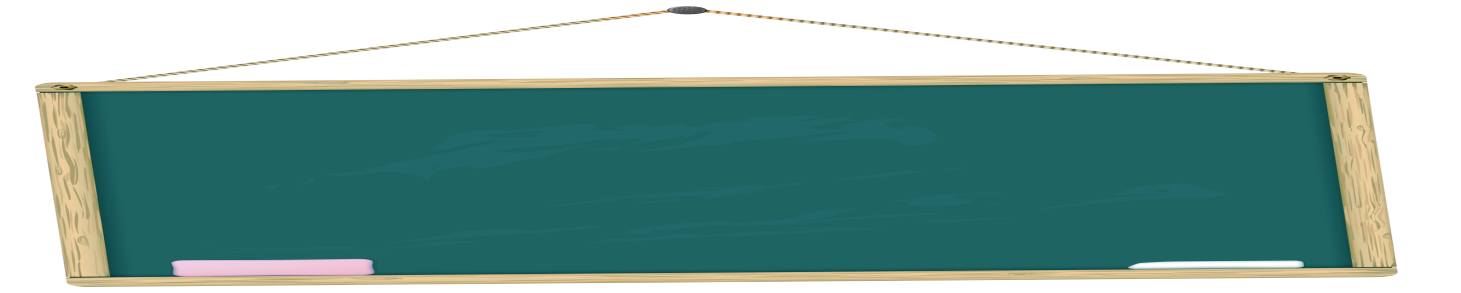 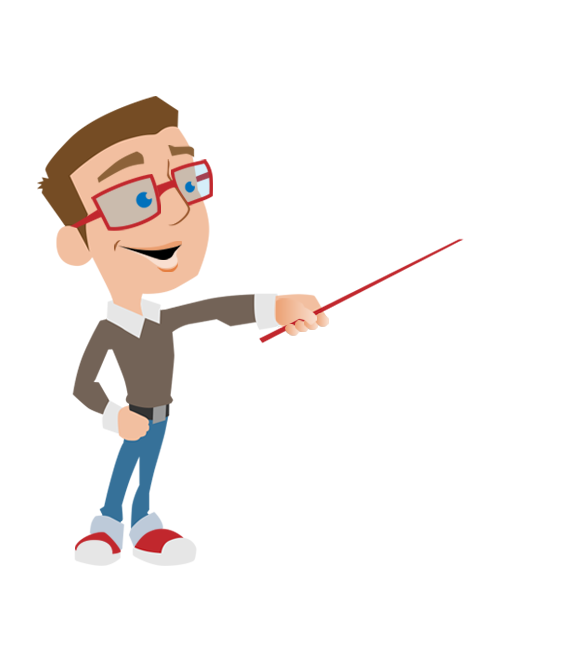 Kiến thức trọng tâm
II. Nhân và chia hai lũy thừa cùng cơ số.
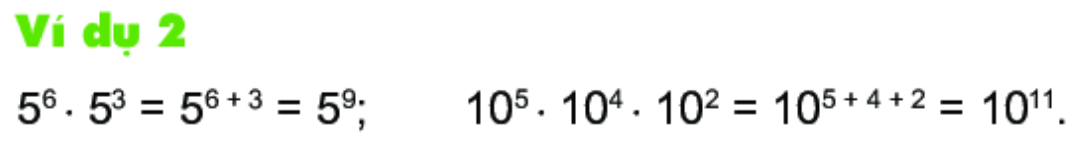 Vận Dụng
Lũy thừa với số mũ
tự nhiên
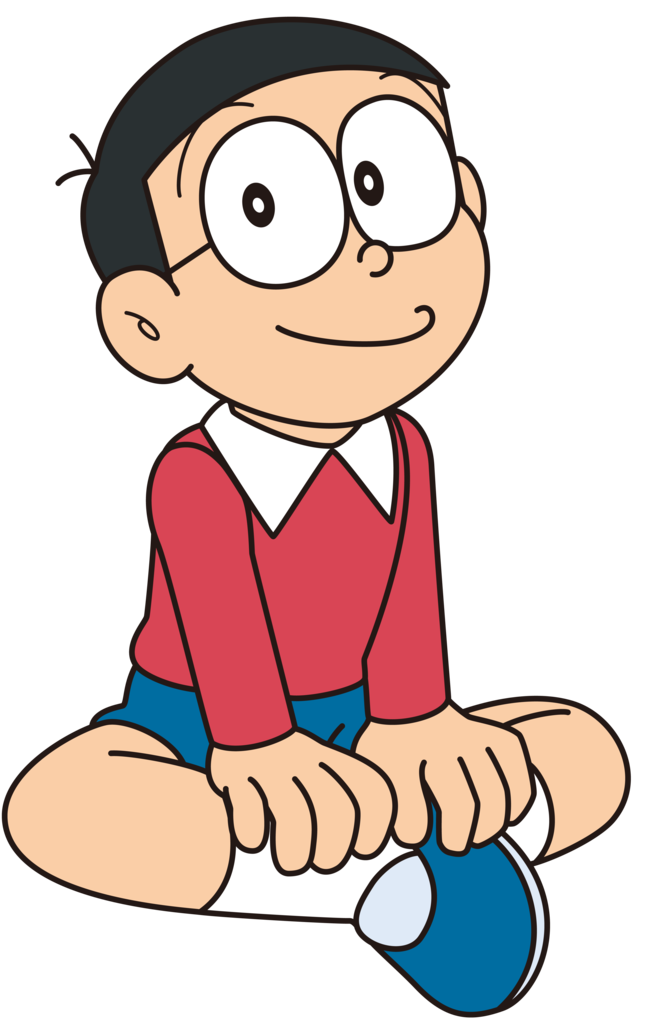 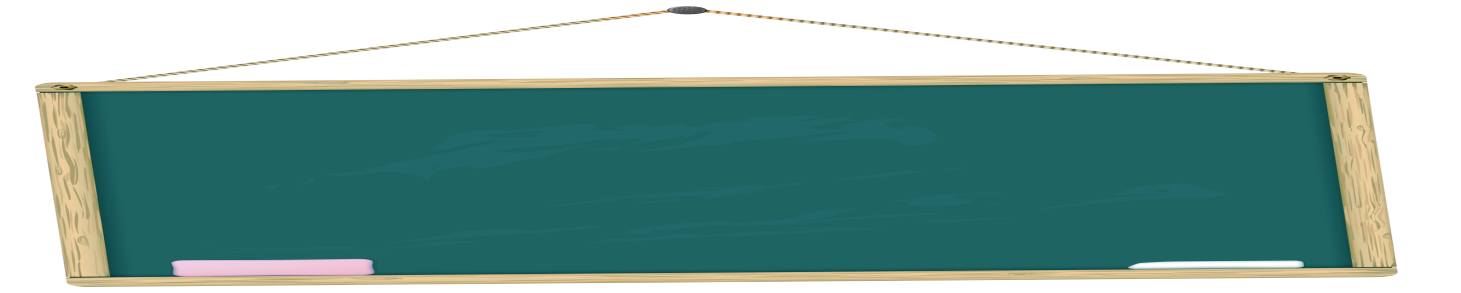 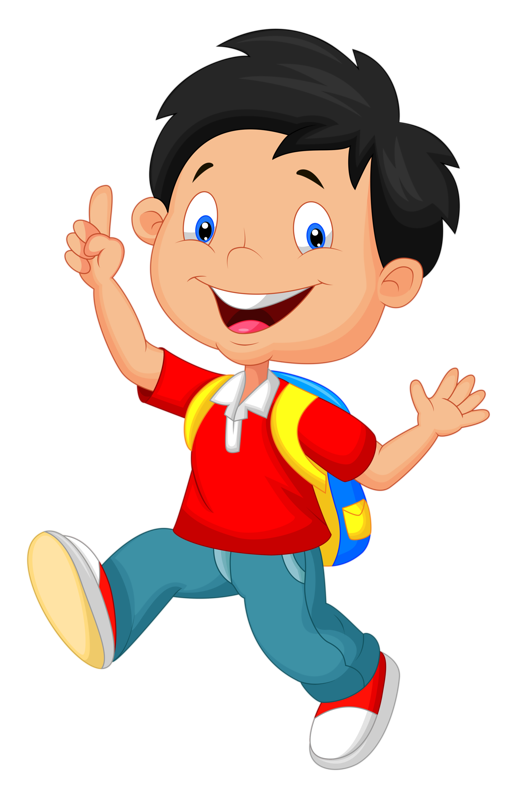 Đặt vấn đề
NX: “Từ hoạt động 3 ta thấy số mũ của kết quả bằng hiệu số mũ của số bị chia và số chia thì đây chính là phép nhân của hai lũy thừa cùng cơ số”.
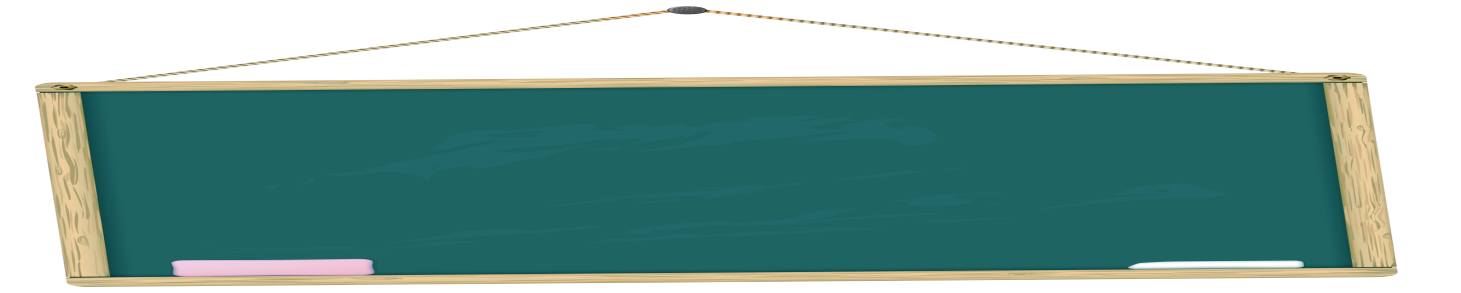 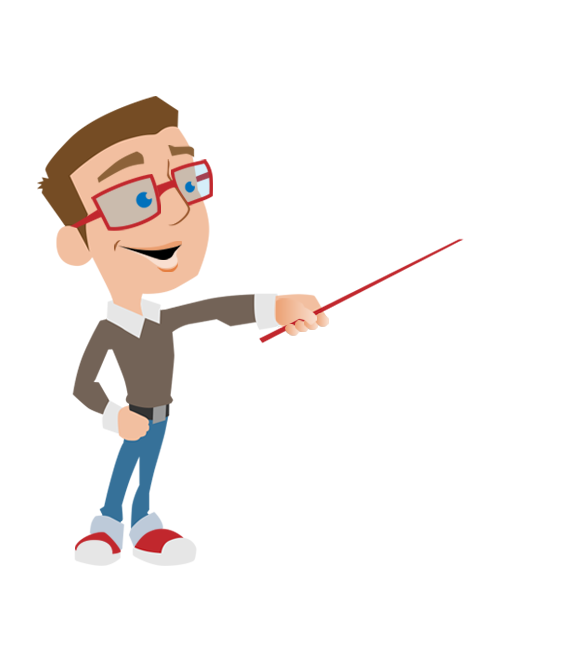 Kiến thức trọng tâm
II. Nhân và chia hai lũy thừa cùng cơ số.
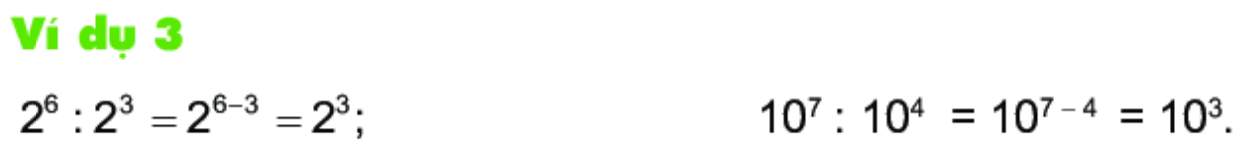 Vận Dụng
Lũy thừa với số mũ
tự nhiên
Luyện tập 3: Viết kết quả phép tính dưới dạng lũy thừa.
Vận Dụng
Lũy thừa với số mũ
tự nhiên
Thanks
CREDITS: This presentation template was created by Slidesgo, including icons by Flaticon and infographics & images by Freepik.